ИГРОВЫЕ ТЕМАТИЧЕСКИЕ КОМПЛЕКСЫ КАК СРЕДСТВО ЭФФЕКТИВНОГО ВЗАИМОДЕЙСТВИЯ ПЕДАГОГОВ И ДЕТЕЙ С ОНРУчитель-логопед  Петрова Анна СергеевнаМАДОУ № 151 г.Мурманск
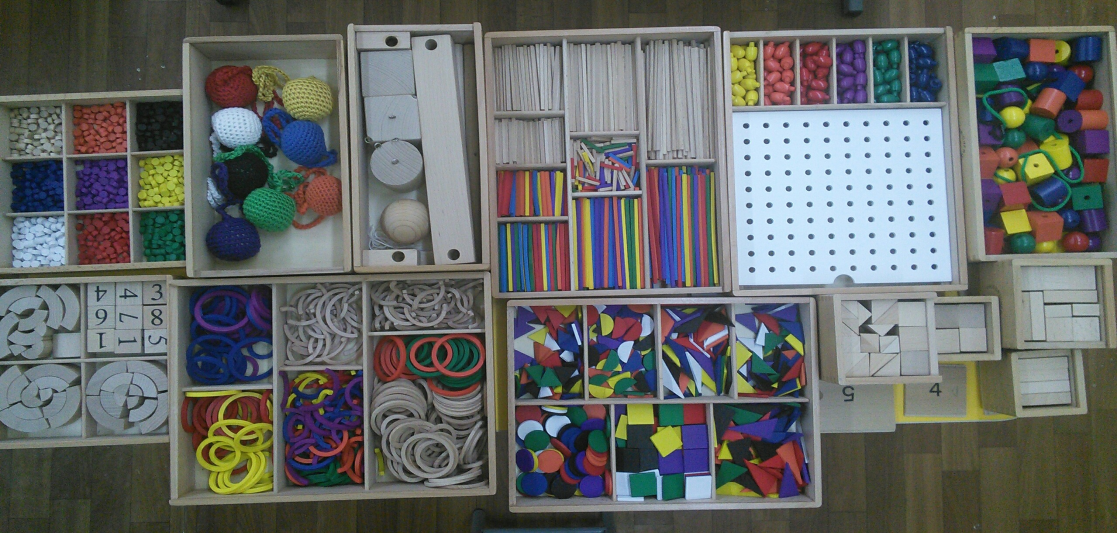 Данные по количеству детей с общим недоразвитием речи
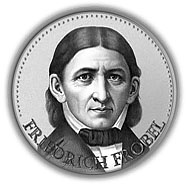 Игровой набор «Дары Фрёбеля»
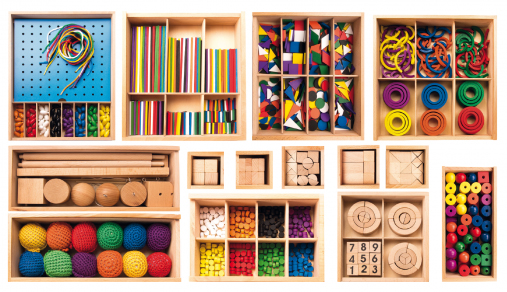 Фридрих Вильгельм Август Фрёбель
(1782-1852)
дети
МЕТОД ИГРОВЫХ ТЕМАТИЧЕСКИХ КОМПЛЕКСОВ
учитель-логопед
воспита-тели
родители
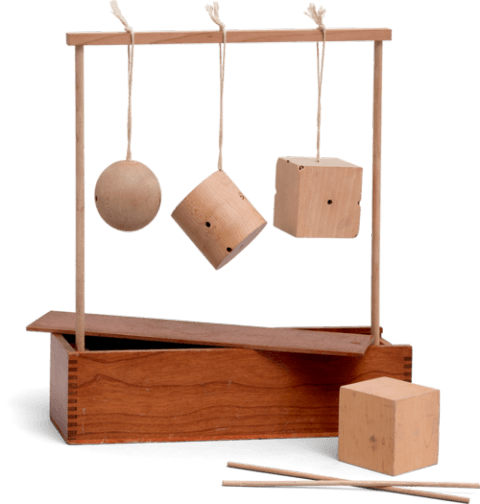 Цель работы:
оптимизация условий коррекционно-развивающей работы с детьми  5-7 лет с ОНР через использование метода  игровых тематических  комплексов.
Задачи:
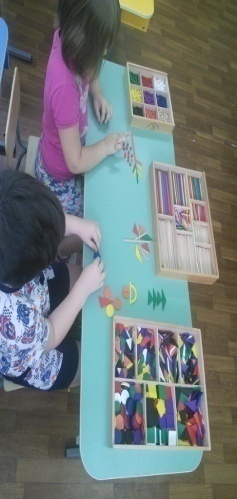 Коррекция речевых нарушений через:
        развитие мелкой артикуляционной и ручной моторики; 
        формирование лексико-грамматических категорий;
        коррекция связной речи;
         овладение навыками фонематического анализа.
Развитие коммуникативных способностей и умений.
Формирование математических представлений.
Развитие познавательных способностей.
Обучение  овладению способами практического общения в различных жизненных ситуациях.
Игровые тематические комплексы разработаны в соответствии с ФГОС  ДО
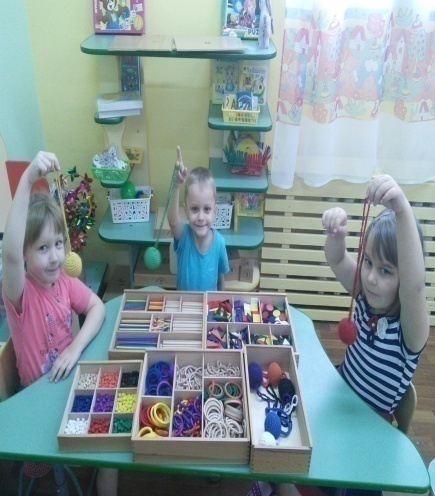 определены:
педагогические задачи 
образовательные области, 
виды детской деятельности.
Основные направления:
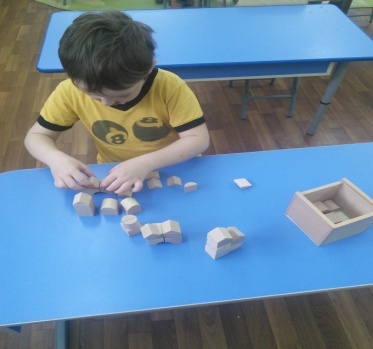 речевое развитие;
развитие познавательных способностей:
- сенсорное развитие (восприятие: цвет, форма, размер);
- интеллектуальное развитие (мышление: анализ, синтез, обобщение, классификация);
-творческое развитие (воображение);
- математическое развитие (форма, размер, количество, пространственные отношения);
- элементы подготовки к обучению грамоте (звуковой анализ и синтез);
художественно-эстетическое развитие;
социально-коммуникативное развитие;
физическое развитие.
МОДЕЛЬ КОРРЕКЦИОННО-РАЗВИВАЮЩЕГО ВОЗДЕЙСТВИЯ
Родители
Подгрупповые занятия
речевое развитие
развитие познавательных способностей
сенсорное развитие
интеллектуальное развитие
творческое развитие
математическое развитие
элементы обучения грамоте
Индиви-дуальные занятия
Формы работы
Ребёнок
направления коррекци-онной работы
Совместные мероприятия с родителями
Логопед Воспитатели
художественно-эстетическое развитие
социально-коммуникативное развитие
физическое развитие
Технологическая карта
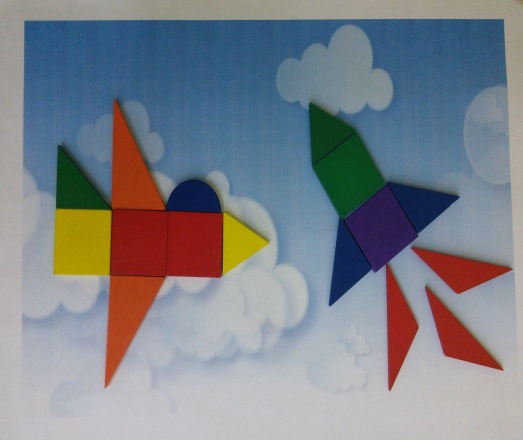 – это описание процесса в виде пошаговой, поэтапной последовательности с указанием действий, средств, 
времени на реализацию и предполагаемых результатов.
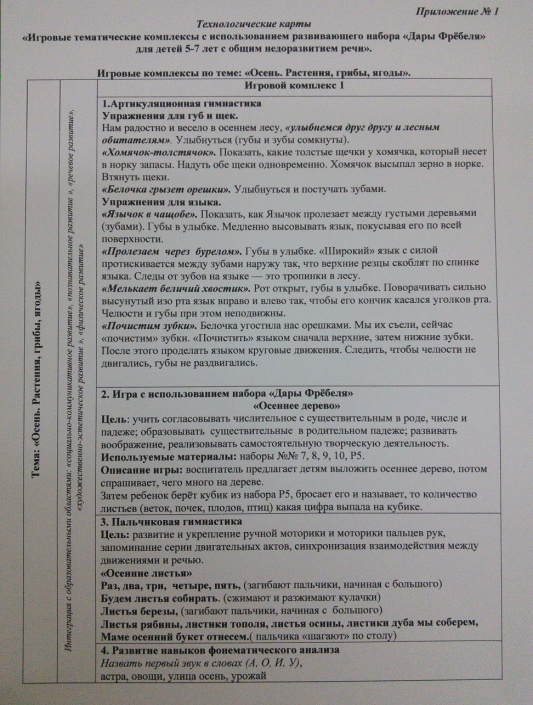 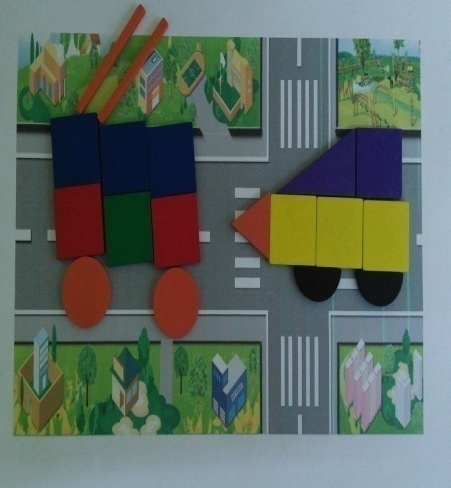 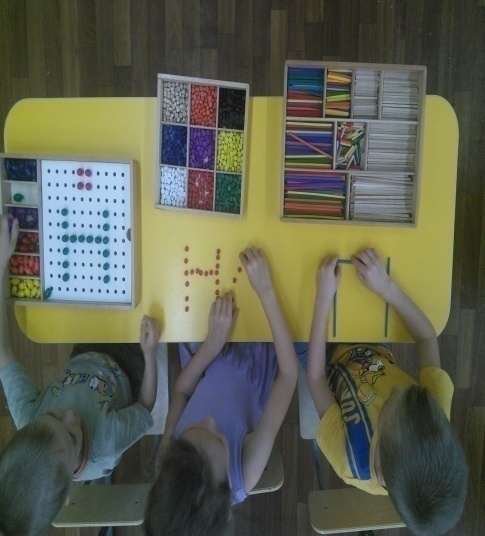 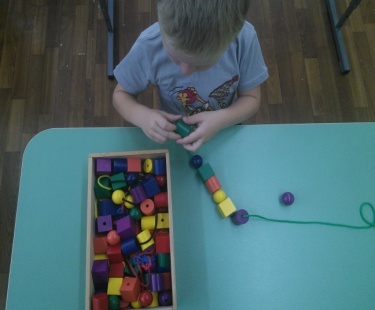 ИГРЫ С НАБОРОМ «ДАРЫ ФРЁБЕЛЯ»
АРТИКУЛЯЦИ-ОННАЯ ГИМНАСТИКА
ИГРОВЫЕ ТЕМАТИЧЕСКИЕ КОМПЛЕКСЫ
РАЗВИТИЕ НАВЫКОВ ФОНЕМАТИЧЕСКОГО АНАЛИЗА
ОБЩЕУКРЕПЛЯЮЩАЯ ГИМНАСТИКА
ПАЛЬЧИКОВАЯ ГИМНАСТИКА
Принципы организации тематических игровых комплексов
добровольность участия в игре
взрослый – непосредственный участник игры
небольшая продолжительность
 систематическое участие в игре
многократное повторение игр
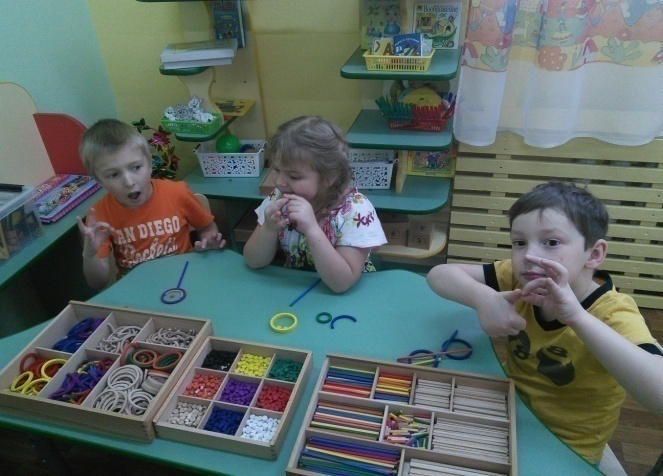 на практическом уровне усвоили лексико- граммати-ческие средства языка
фонетически правильно оформляют звуковую сторону речи
овладели элементами грамоты
усвоили элементарные математические представления
результат
повысили свой уровень развития  связной речи
сравнивают и обобщают, анализи-руют, классифицируют
Метод игровых тематических комплексов позволяет:
способствовать общему развитию дошкольников с ОРН;

создать благоприятные условия для развития детей;

обеспечить развитие способностей и творческого потенциала;
 
способствовать объединению обучения и воспитания в целостный образовательный процесс.
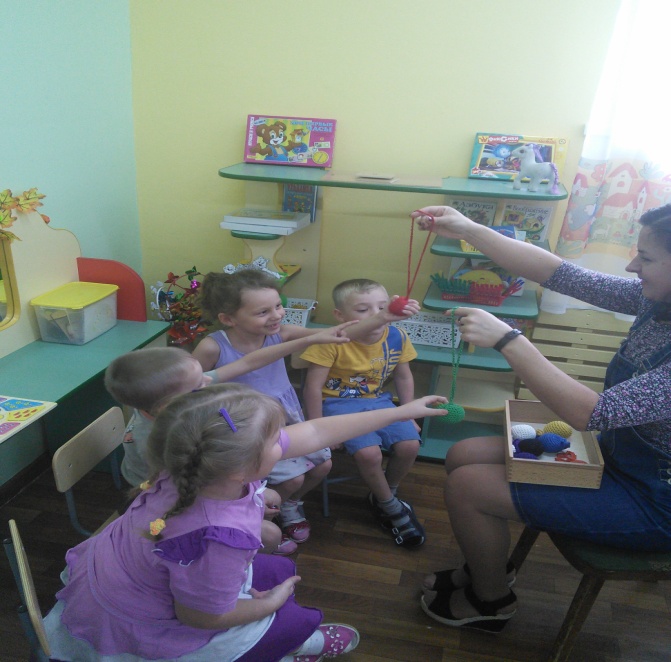 Спасибо за внимание!
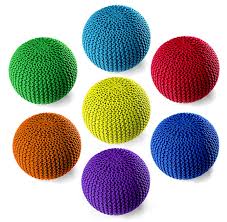